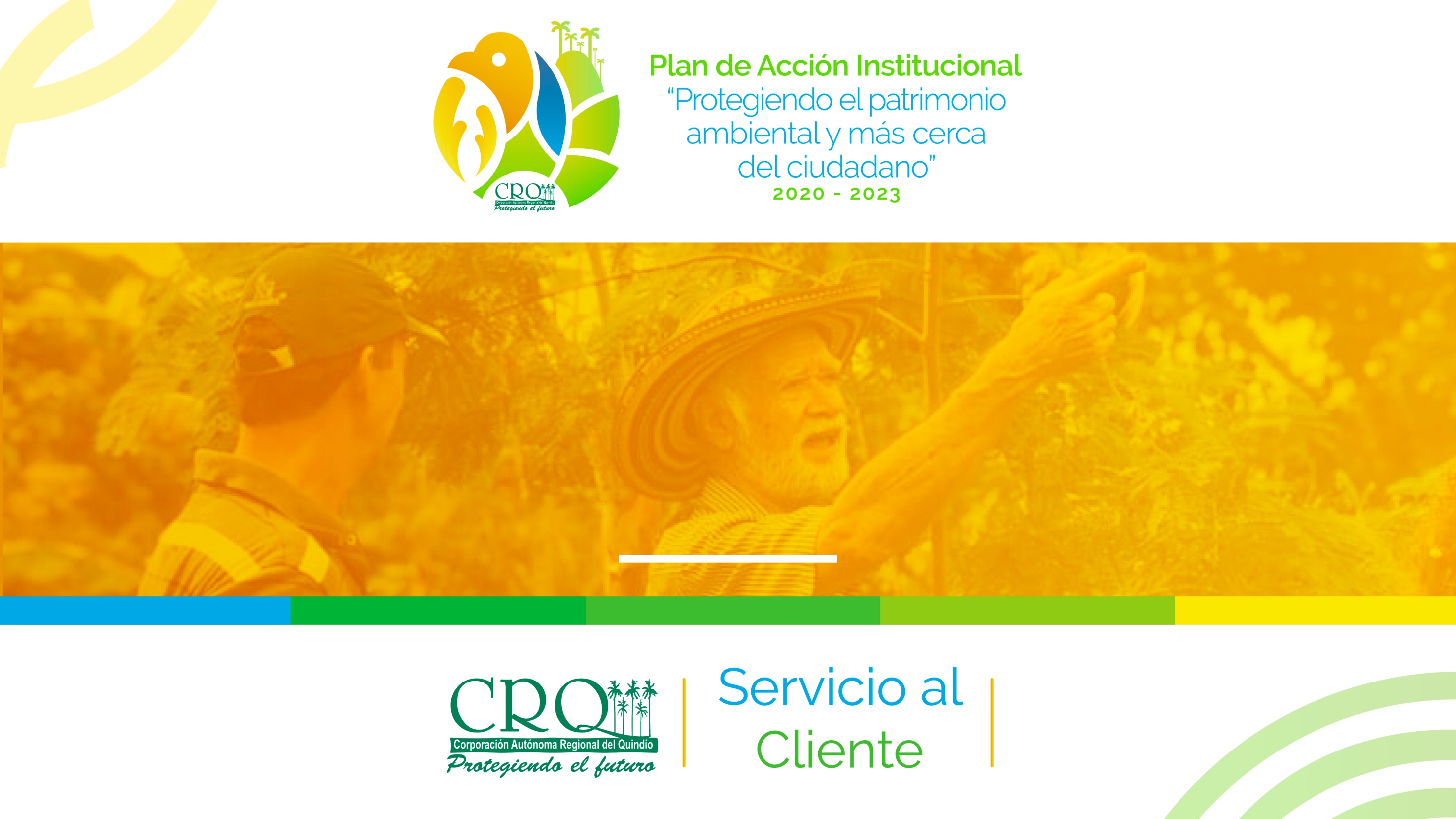 11111111111117777777777777777777777777777777777777U
INFORME PQRSD
SEGUNDO SEMESTRE DEL AÑO 2021
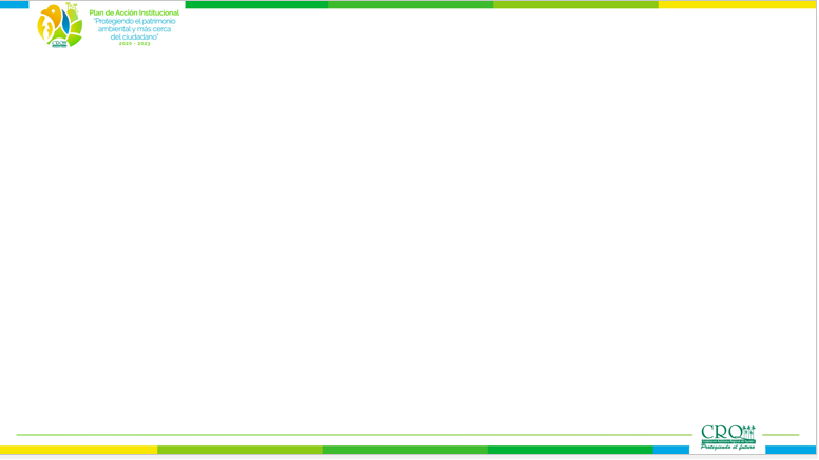 PETICIONES 
2.062
 (82%)
PQRSD
2.750
EN EL SEGUNDO SEMESTRE DEL AÑO 2021
(100%)
Recibidas por modalidad de petición.
QUEJAS 
21
1%
DENUNCIAS 
661
(16%)
SOLICITUDES, SOLICITUDES DE INFORMACION.
408
(15%)
SUGERENCIAS 
2
(0,1%)
RECLAMOS 
4
0,1%
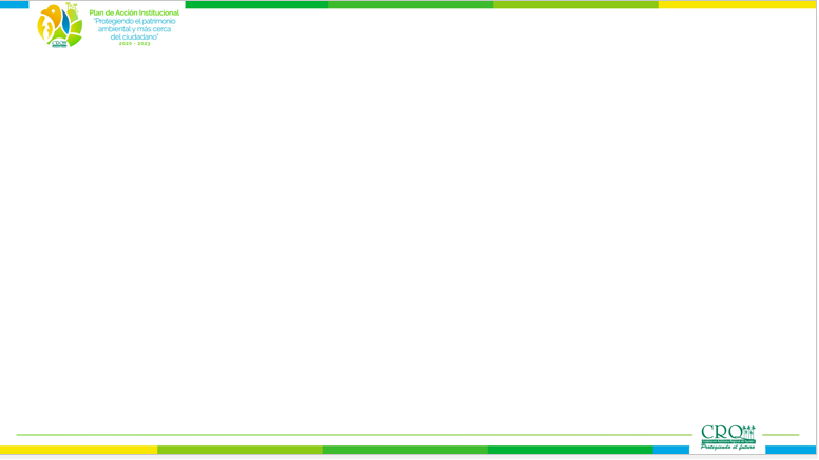 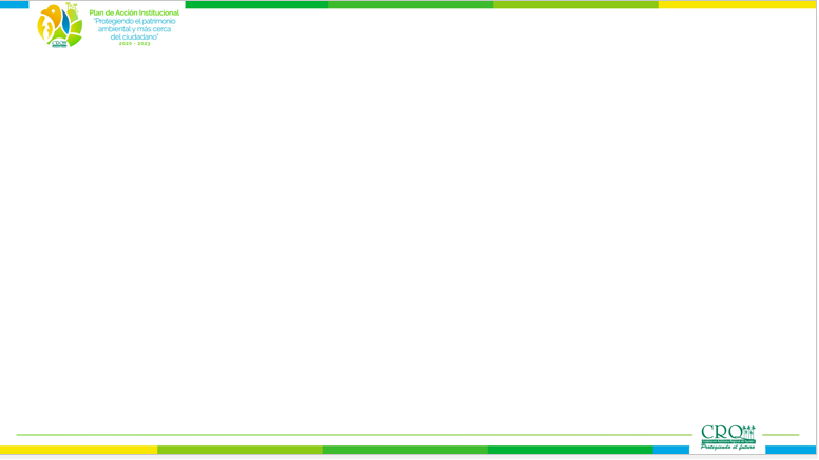 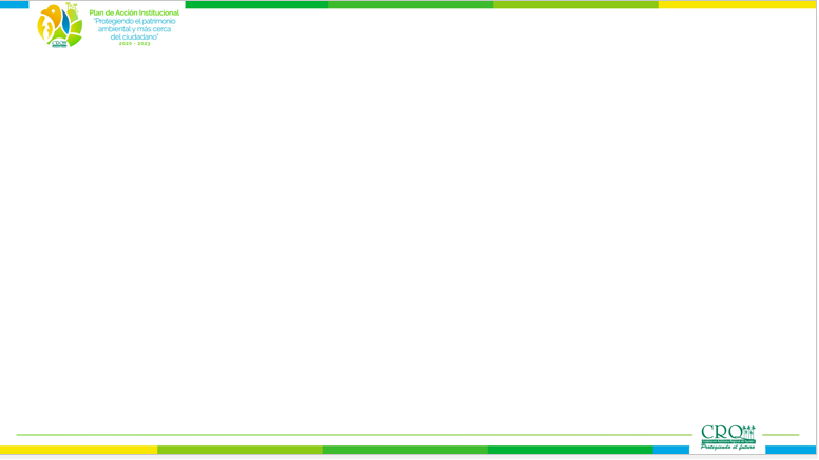 A continuación se detalla el porcentaje de PQRSD recibidas, radicadas y asignadas por dependencia durante el segundo semestre del año 2021.
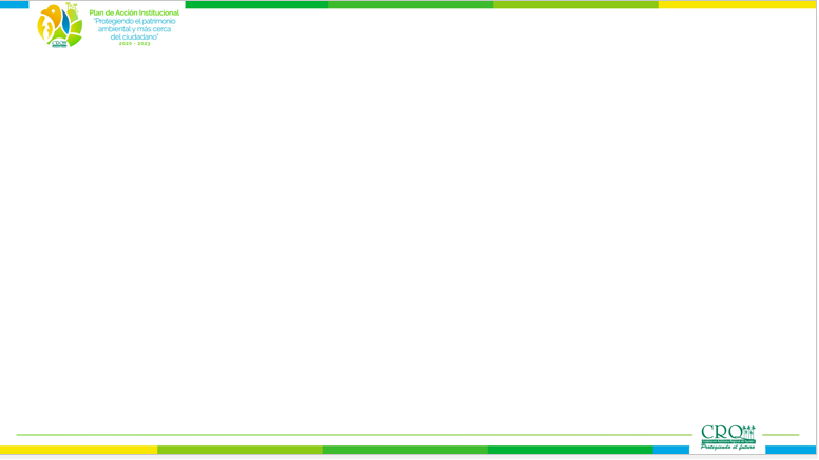 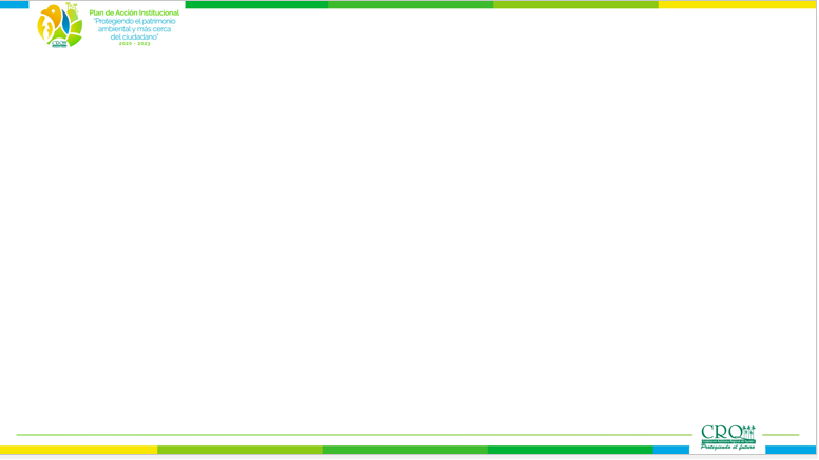 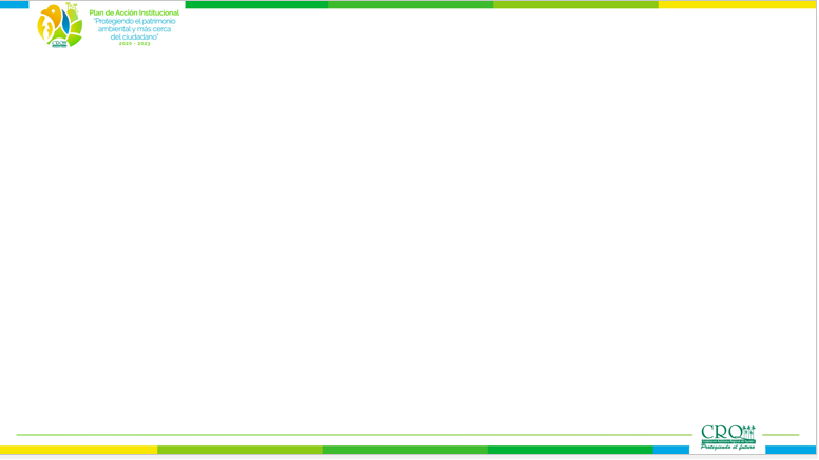 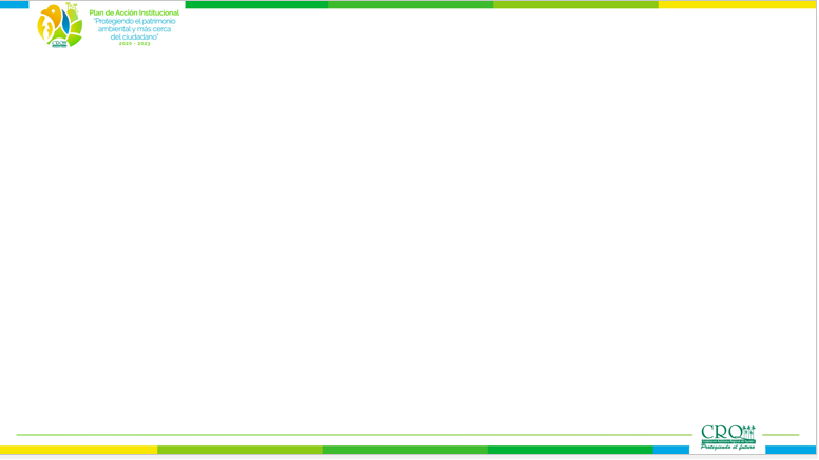 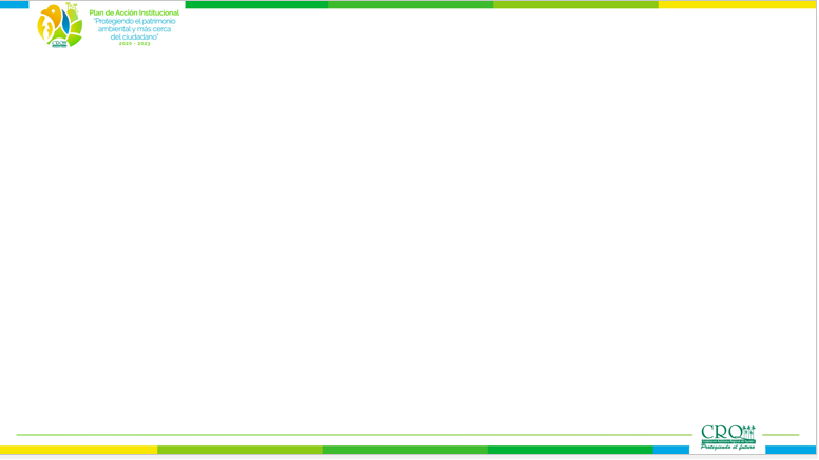 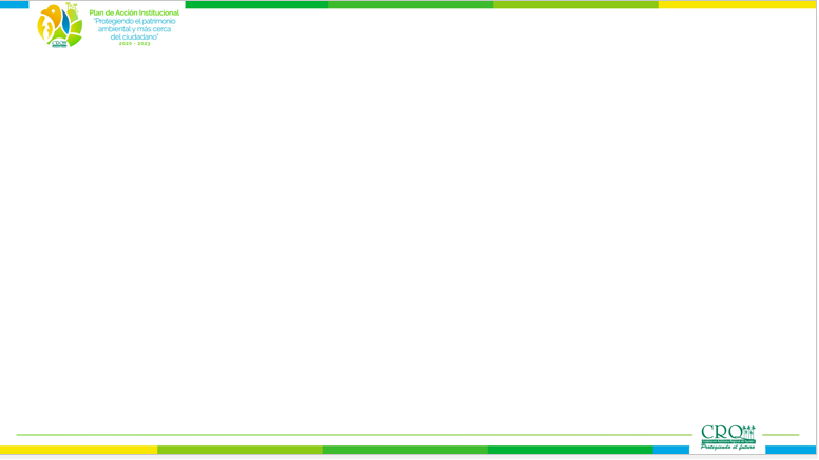 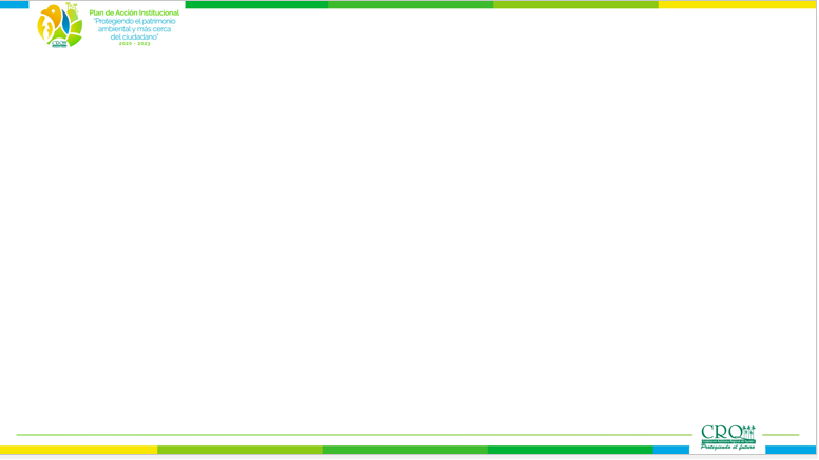 Durante el segundo semestre del 2021 la Corporación Autónoma Regional del Quindío recibió un total de 2750 PQRSD, el mes de noviembre fue en el que se reciben más PQRSD con 597. En cuanto a los entes de control la Procuraduría y las Alcaldías son las entidades que más radicaron PQRSD durante el semestre.

A partir del análisis realizado a las PQRSD de la Corporación Autónoma Regional del Quindío recibidos durante el segundo semestre del año 2021, se identifica que las subdirecciones que tienen mayor número de PQRSD radicadas son Regulación y Control y Gestión Ambiental con un 63% y 13% respectivamente, con un promedio de respuesta de 15 días, promedio que se ha venido fortaleciendo generando credibilidad y confianza en la administración.
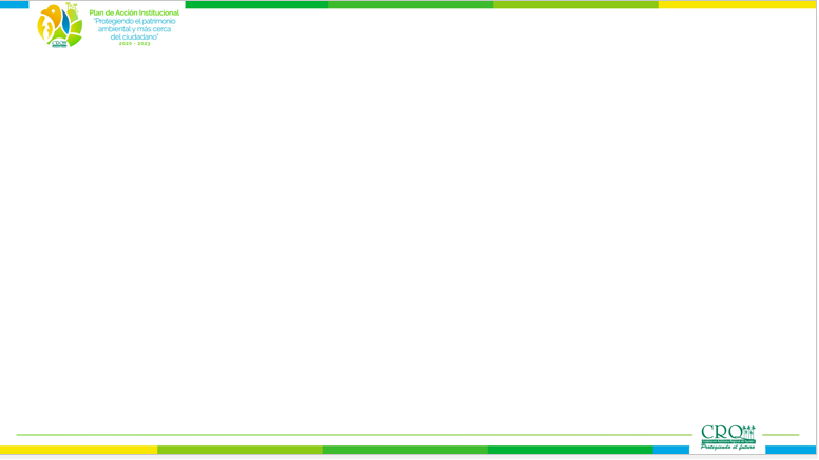 Teniendo en cuenta el Decreto 417 del 2020, “Por el cual se declara un Estado de Emergencia Económica, Social y Ecológica en todo el territorio Nacional”, el Decreto Legislativo 491 de 2020, en el artículo 5. Ampliación de términos para atender peticiones (...), y los Decretos 457, 531, 593, 636, 689, 749, 878, 990, que ordenan el aislamiento preventivo obligatorio y 1168 de 2020, que decreta el aislamiento selectivo con distanciamiento individual responsable", la oficina de atención a los usuarios de la Corporación Autónoma Regional del Quindío (CRQ) se realizó a través del canal presencial, garantizando todos los protocolos de bioseguridad impartidos por el gobierno nacional.